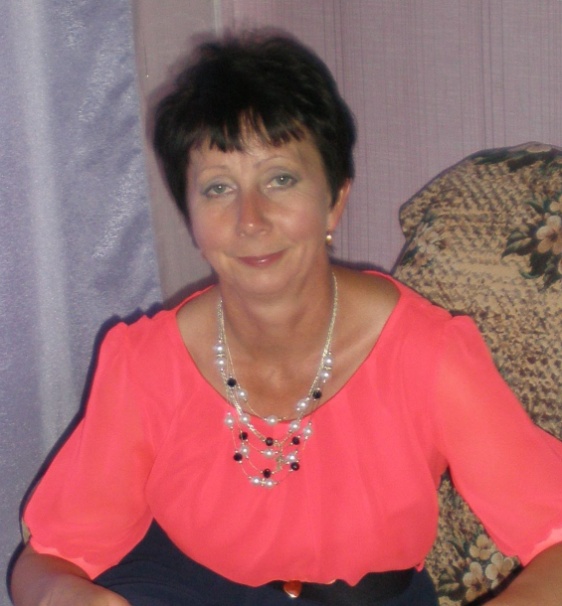 Дошкольное образовательное учреждение муниципальный детский сад №2 «Тополек» г. Жирновск Волгоградская область
Чивардова 
Надежда
Михайловна
Образование: Среднее специальное; Жирновское педагогическое училище.
Трудовой стаж: 35 лет.
Педагогический стаж: 35 лет.
Стаж работы в ДОУ №2 «Тополёк»: 19 лет.
Категория: соответствие .
Должность: Воспитатель.
Педагогическое кредо:
 Вводить ребёнка в мир истины, добра и красоты.
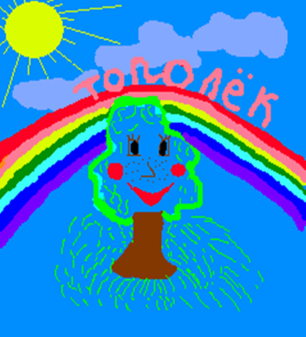 ЭССЕ о профессии воспитателя.
Во все времена, во всём мире дети составляют богатство страны. Я знаю, что им следует посвятить самые серьёзные исследования в области обучения, развития и воспитания. Ведь малыш уже с первых дней своей жизни – это отнюдь не сосуд, который надо наполнить, а светильник, который следует зажечь. 
Детский сад – живой, развивающий организм: каждый прожитый день и час дарит мне и воспитанникам радость общения, радость бытия. 
Ежедневно, как ручейки, сюда стекаются и взрослые, и дети.
Одни – чтобы учиться, другие – чтобы учить и воспитывать.
День за днём, год за годом мы вместе идём вперёд от сотрудничества к сотворчеству.
И пусть эти ручейки объединяются в реки, реки в моря, моря в океаны.
Счастливого нам плавания по безбрежному океану любви и творчества!
Кое – что помочь исправить 
Или снова объяснить.
Повторить не раз, не дважды,
Закрепить ещё раз пять…
Словом, далеко не каждый 
Педагогом может стать!
Нелегко быть педагогом, 
Малышей учить. 
Нужно здесь не столько строгим, 
Сколько чутким быть.
Нежно, ласково направить,
Улыбнуться, подбодрить.
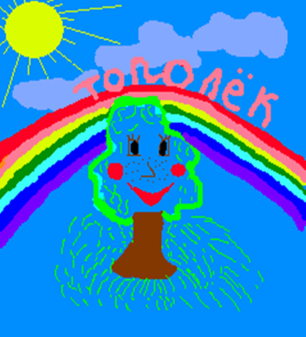 Главной целью в работе с детьми дошкольного возраста я считаю приобщении их к общечеловеческим ценностям. Основой  в этом направлении является программа 
«Воспитание на социокультурном опыте»
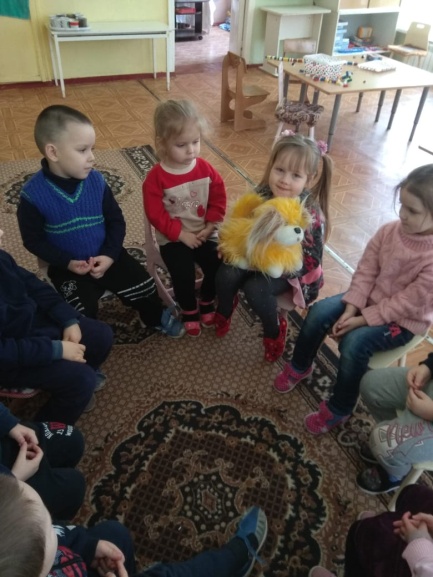 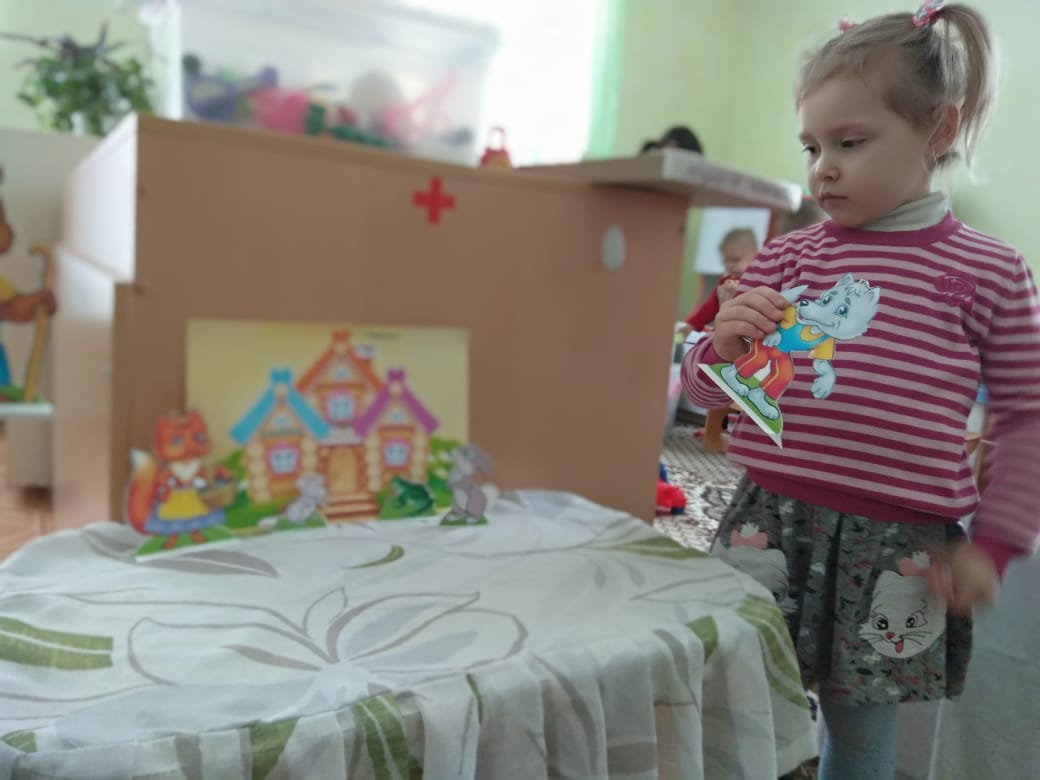 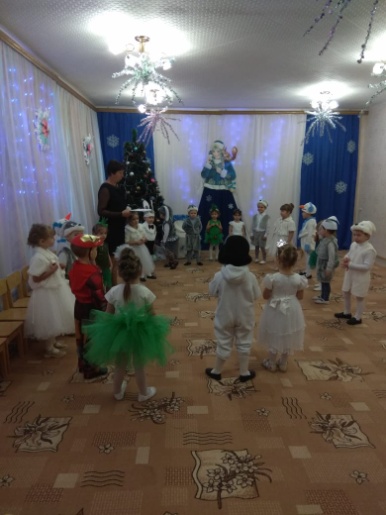 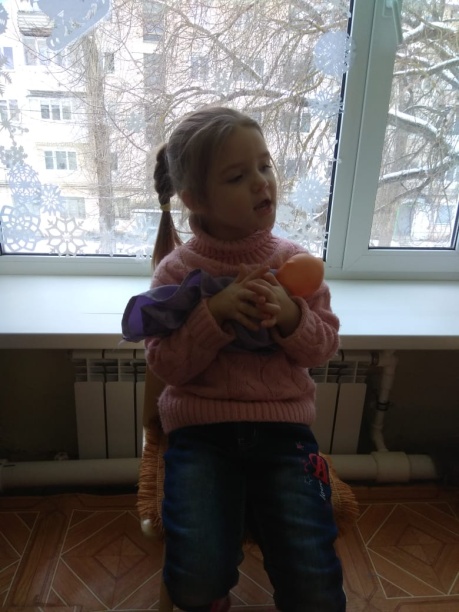 Доброе слово «Назови ласково»
Доброе слово сказка «Теремок»
методические разработки активных занятий по программе «Истоки»
Праздничная песня
Ласковая песня
https://cloud.mail.ru/public/ggvb/J1QxgMWFh
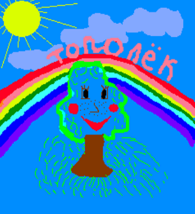 Проектная деятельность:
Проект «давайте жить дружно»
https://cloud.mail.ru/public/CaqE/xk63JKoTy -
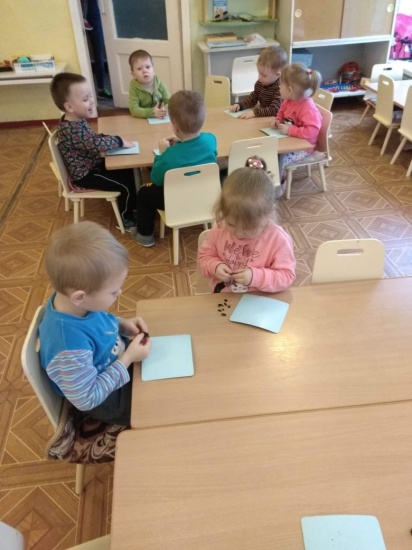 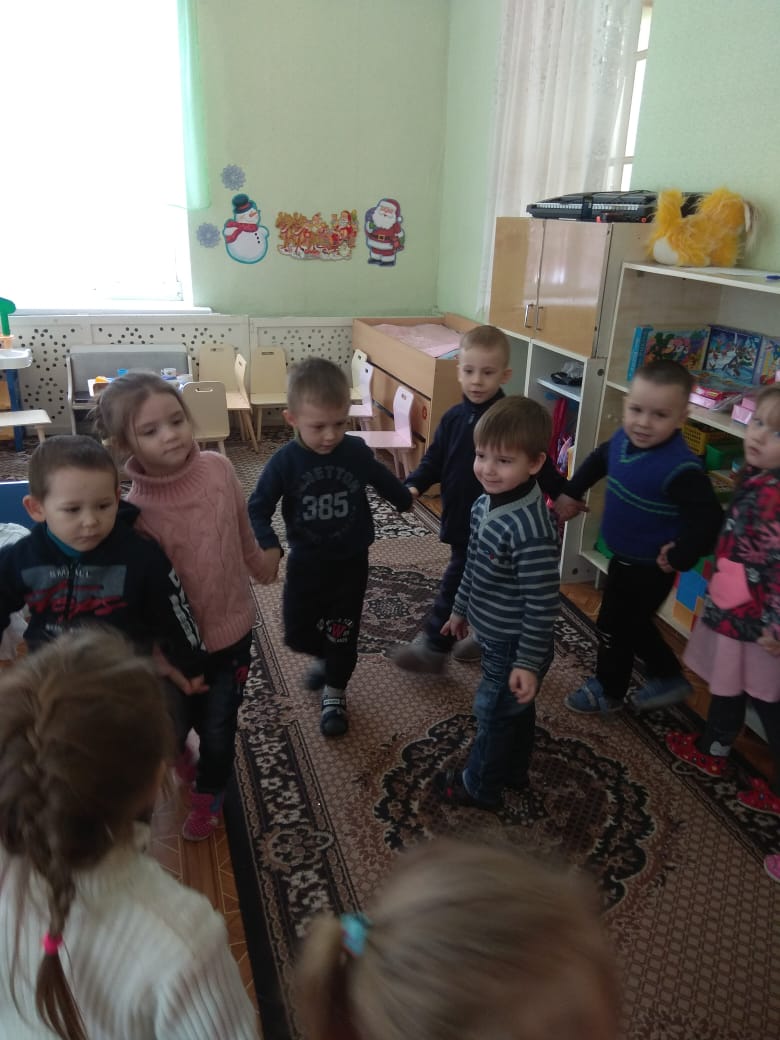 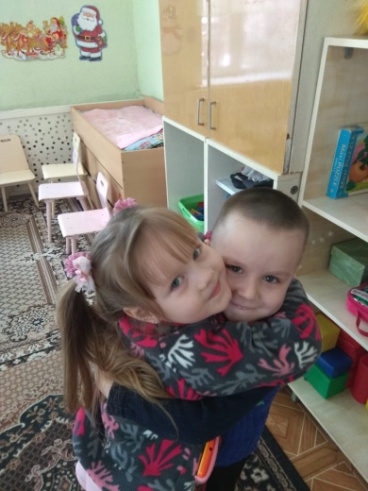 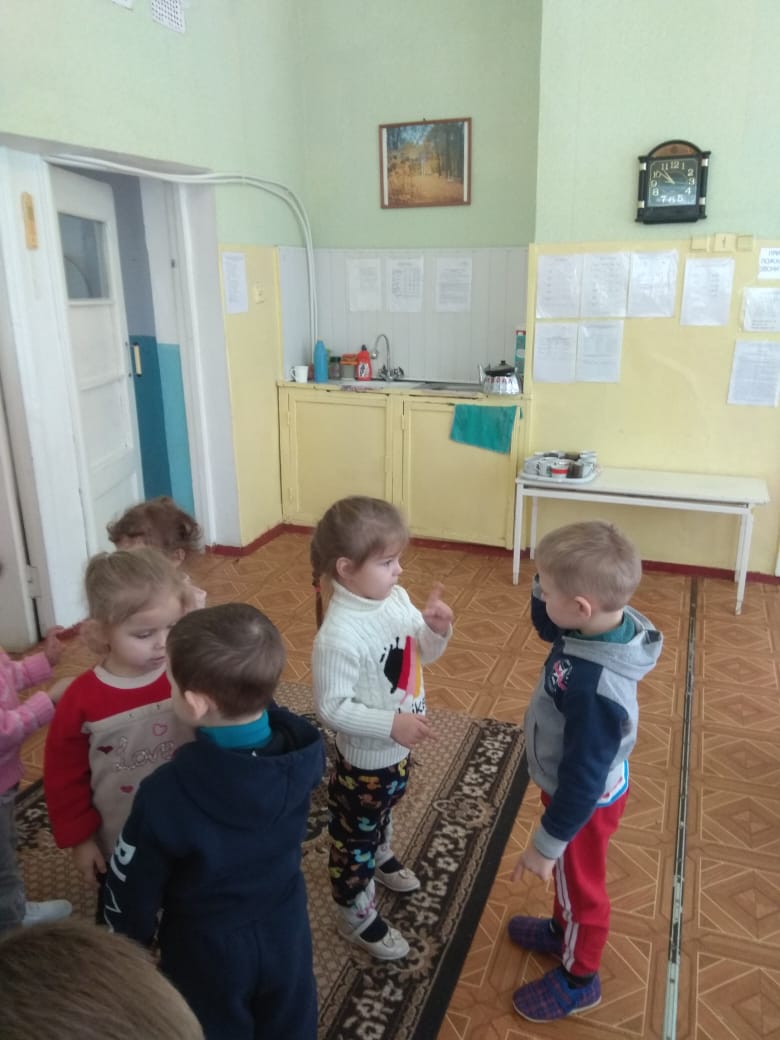 Подарок для друга
Игра «Ходит Ваня»
Игра «Поссорились – помирились»
«Не дерись, не дерись…»
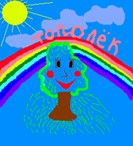 https://cloud.mail.ru/public/i3Yv/TGFg1HMEs

https://cloud.mail.ru/public/MHjw/YSo8T1EwM -
Проект «Домашние обитатели»
Проект «Чистюли...»
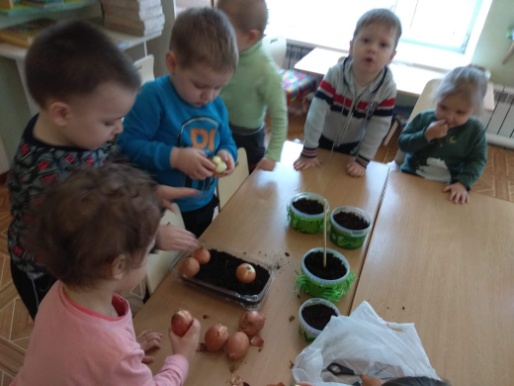 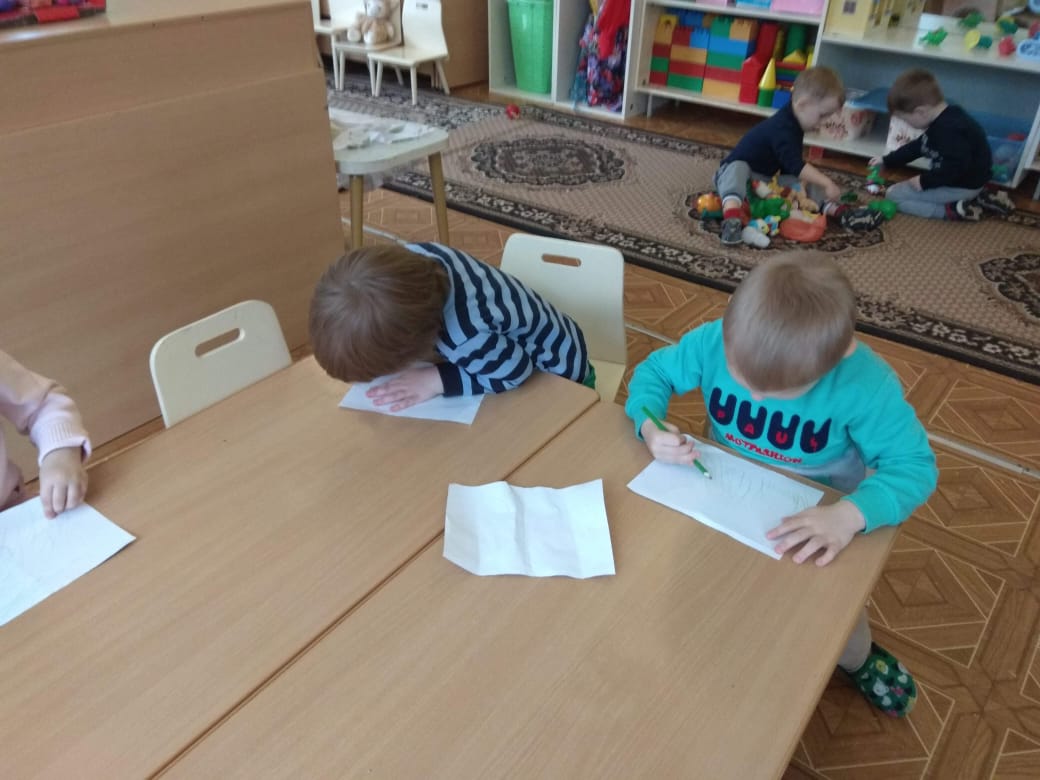 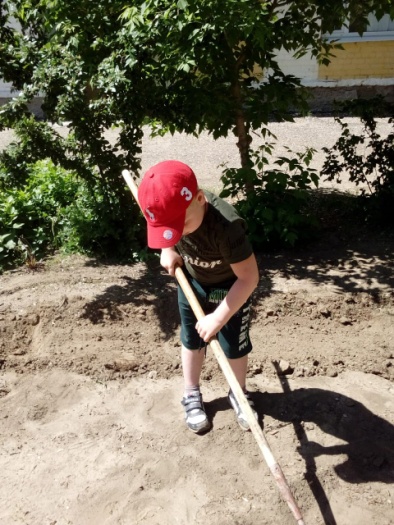 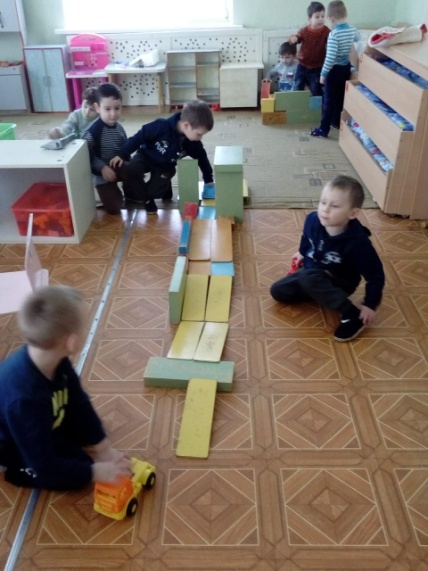 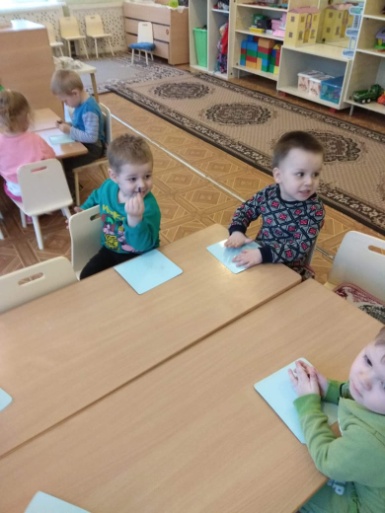 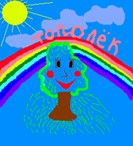 Работа с родителями:
1. План дистанционной работы с родителями
https://cloud.mail.ru/public/soyp/M5J5eSULL
2. Календарно – тематический план работы с родителями и детьми
https://cloud.mail.ru/public/iksT/BBqBAjbAG
3. Выставка поделок «Осень золотая»
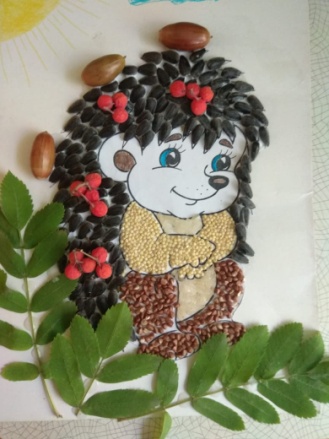 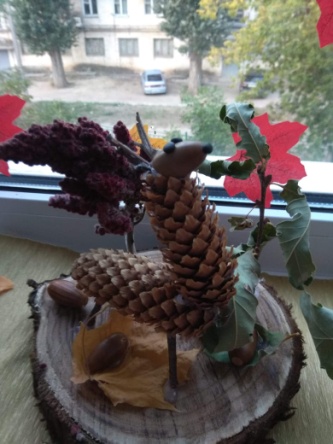 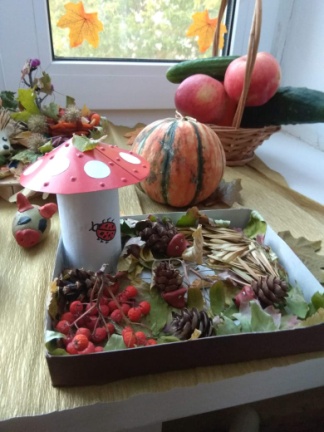 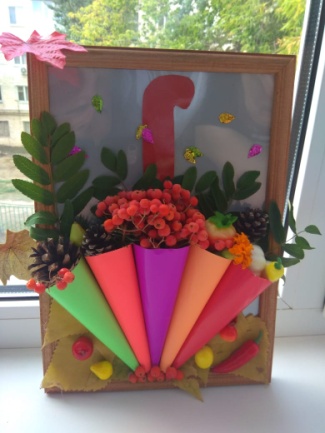 4. Выставка поделок «Новогоднее чудо»
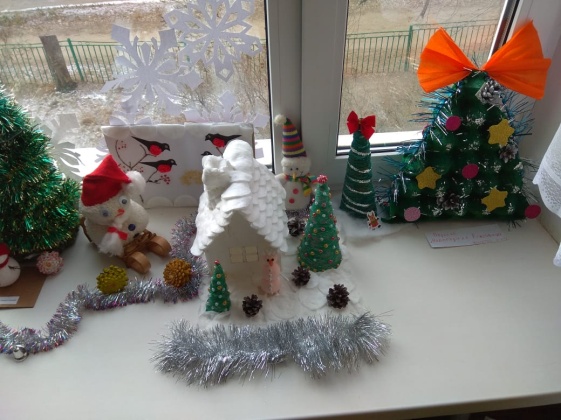 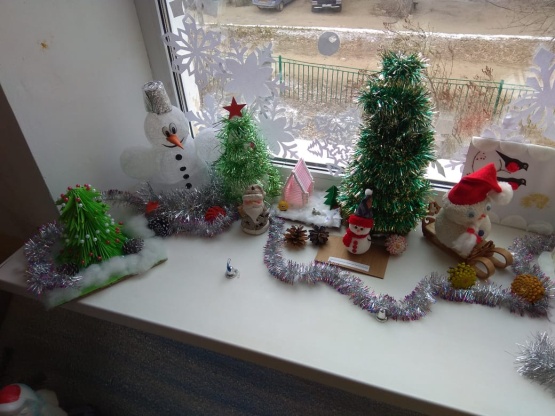 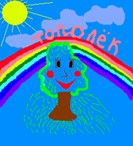 Мои профессиональные  достижения:
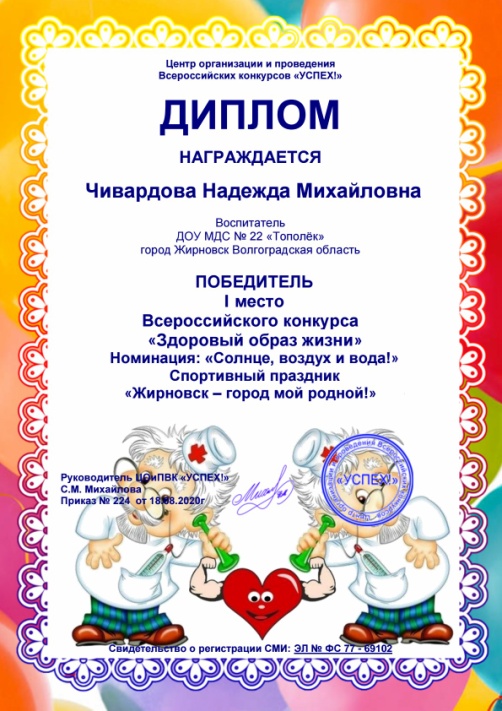 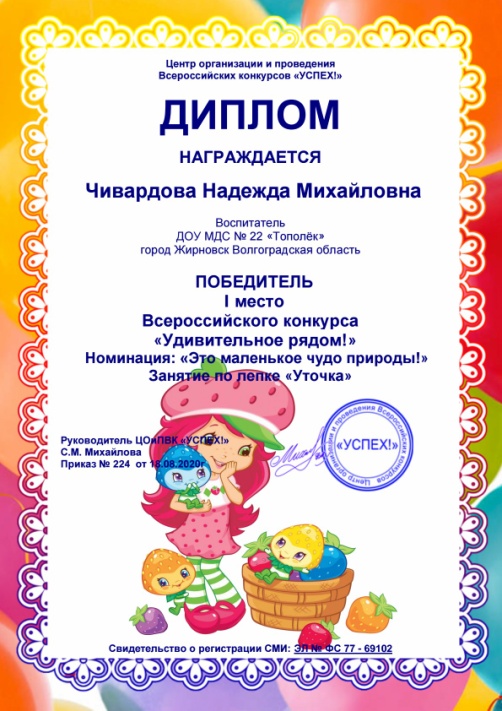 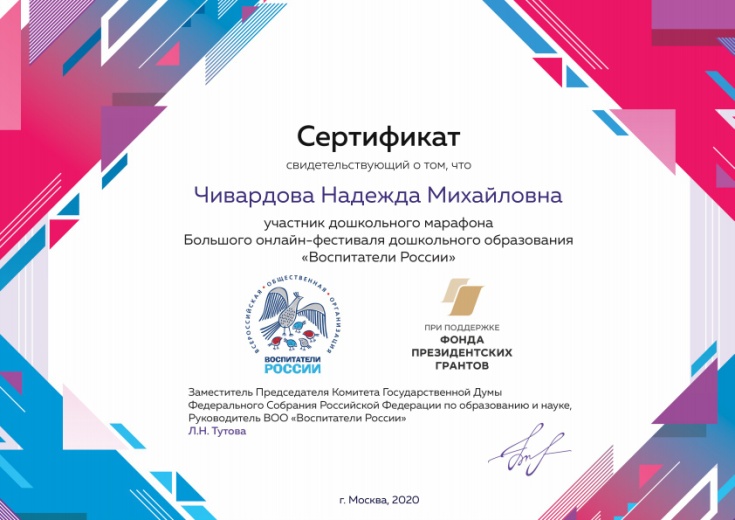 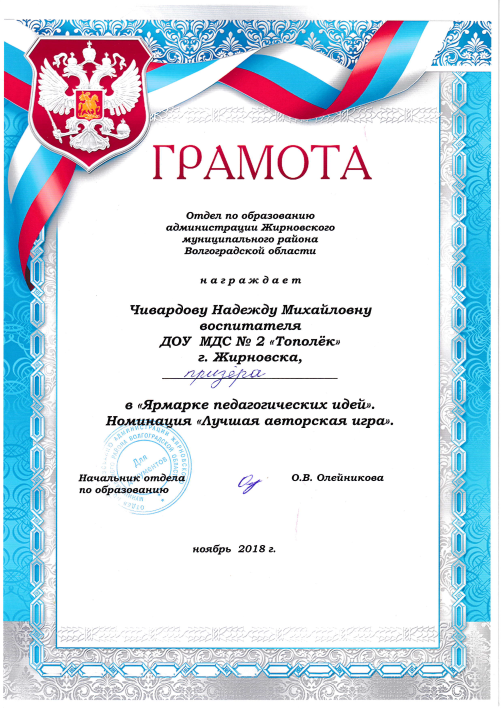 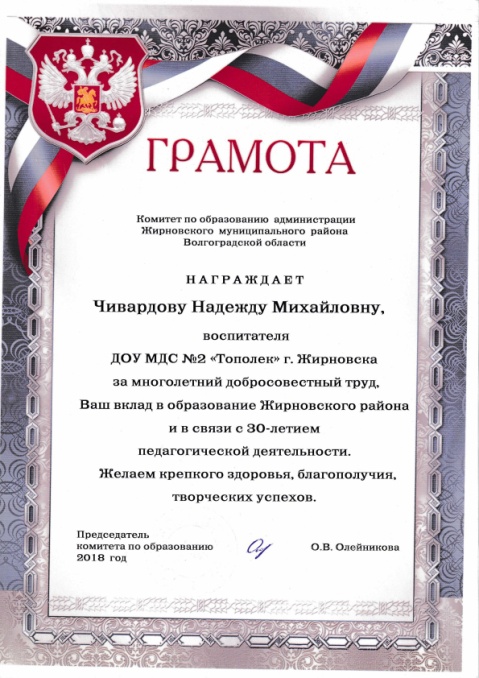 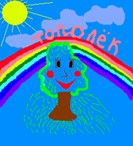 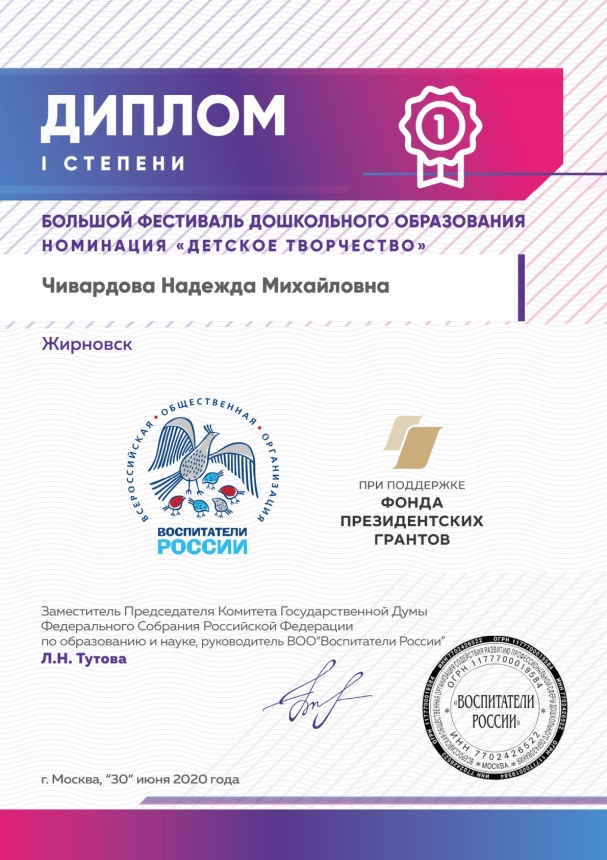 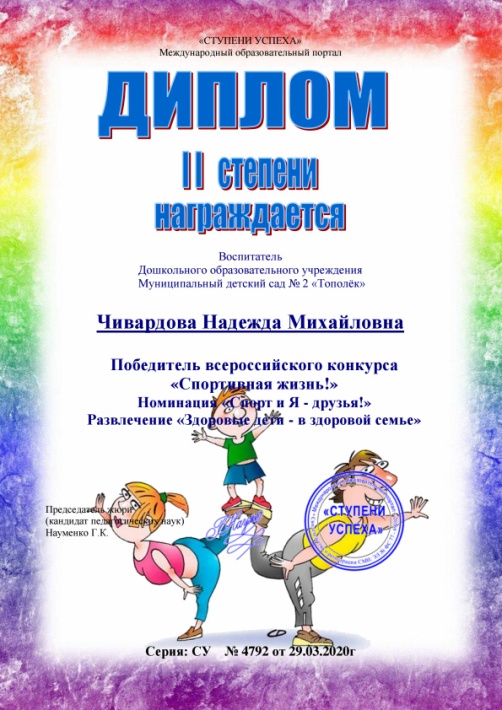 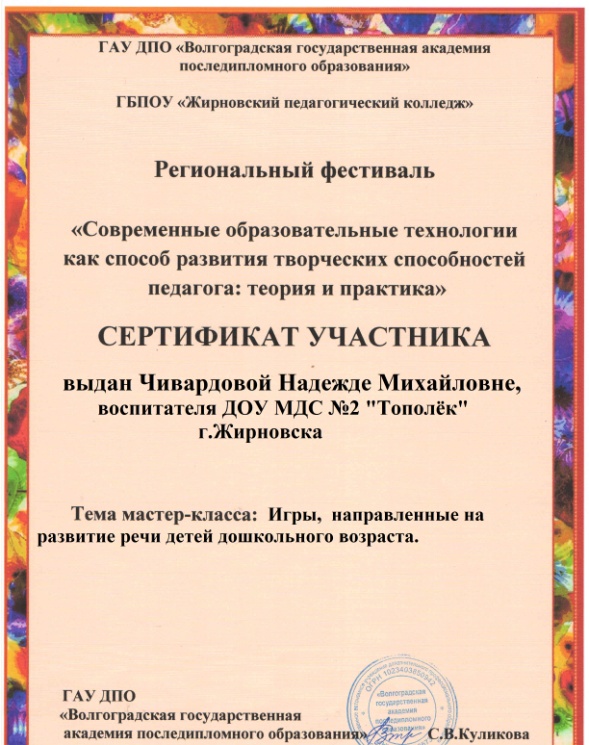 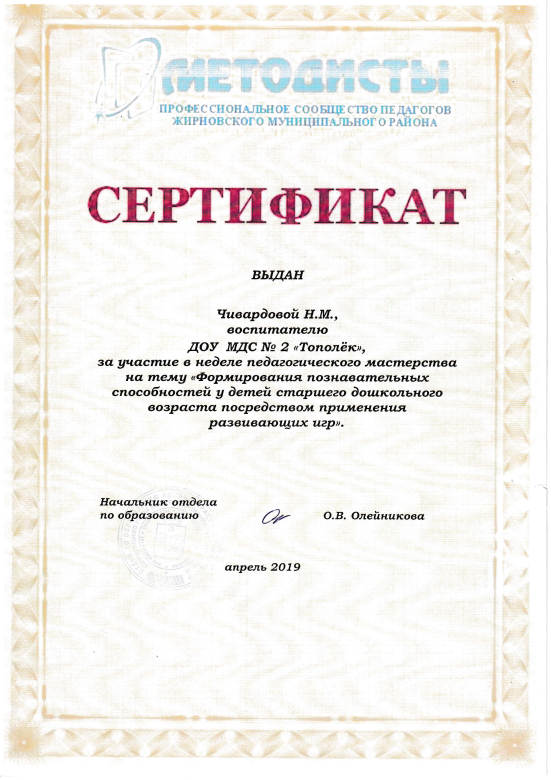 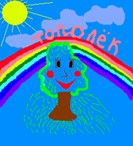 Достижения воспитанников:
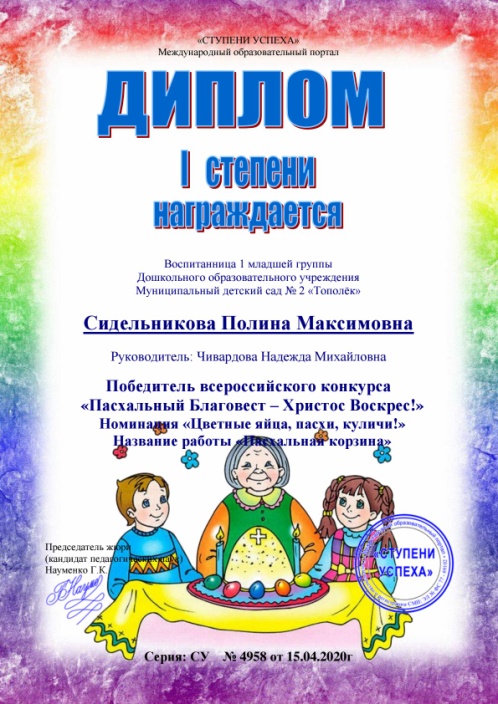 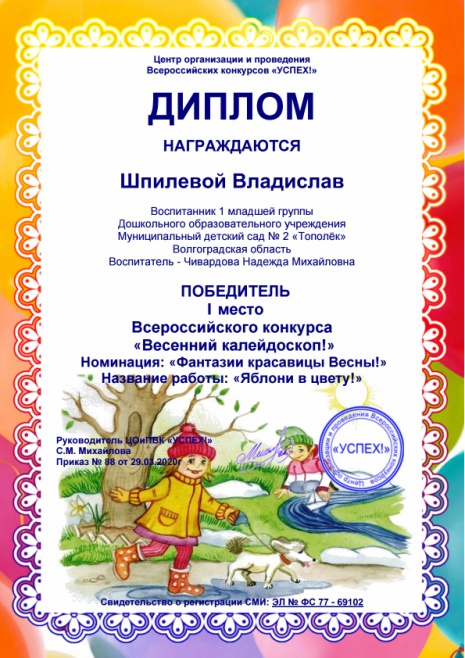 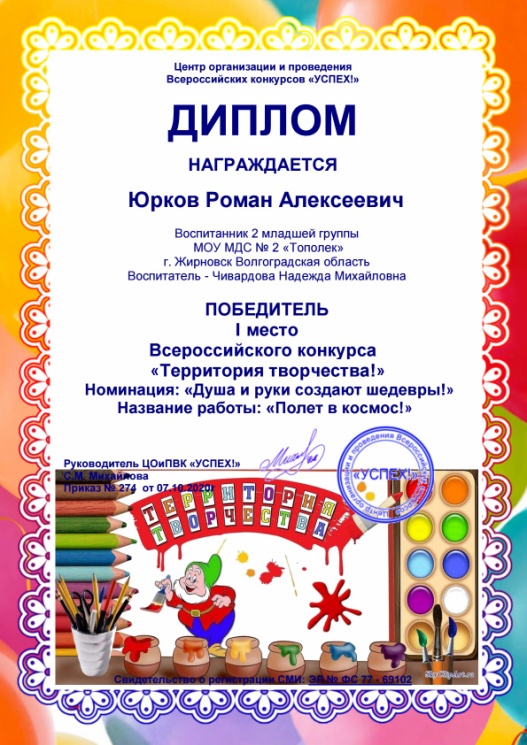 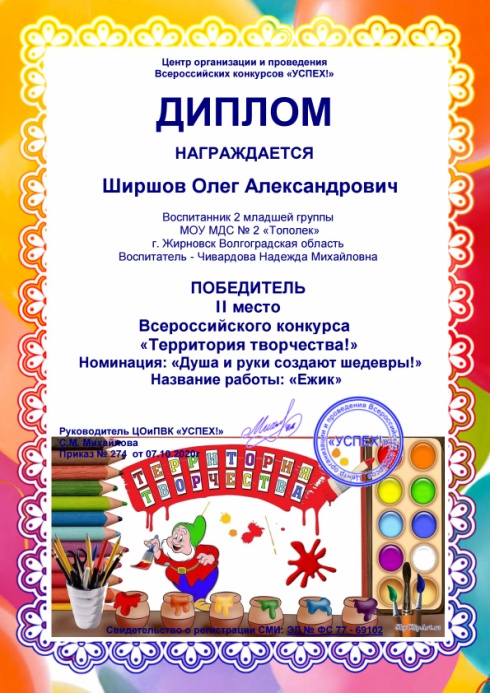 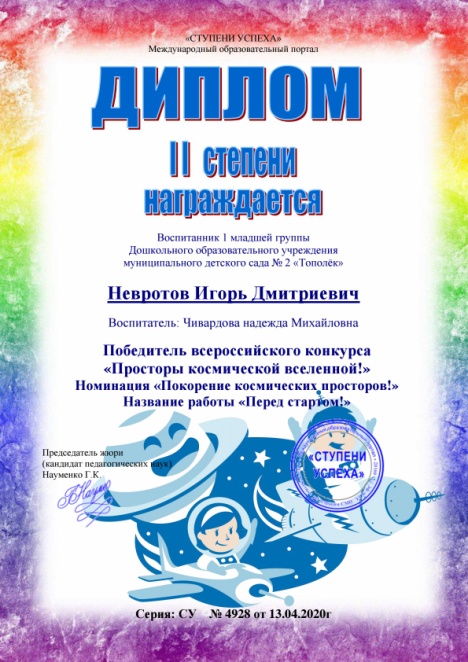 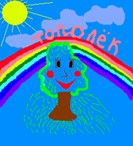 Спасибо за внимание!
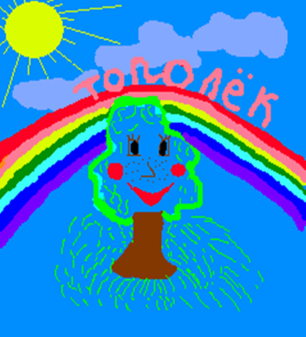